Leader-yritysrahoitusyrityksen ostajalleKeski-Suomessa
CAP-kausi 2023-2027
31.5.2023
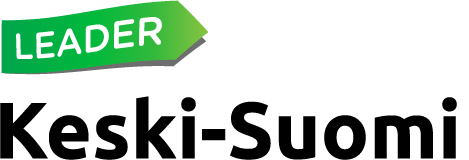 Leader-rahoitusta koko Keski-Suomessa
Keski-Suomessa toimii 4 Leader-ryhmää:
Jyväsriihi ry (Jyväskylän keskusta rajattu)
Leader Maaseutukehitys ry
Leader Viisari ry
Vesuri-ryhmä ry

Uuden kauden rahoitushaku aukeaa Hyrrässä kesän ja syksyn aikana 2023. Vielä ei voi jättää hakemuksia vireille. 
yritystukien ehdot tarkentuvat vielä 
Leader-ryhmillä on myös paikallisia linjauksia ja omat valintakriteerit
Mihin Leader-yritysrahoitusta voi käyttää 2023?
Mikroyritykset voivat hakea Leader-yritystukia
Leader-yritysrahoitusta on: 
Yritystoiminnan suunnitteluun jo ennen perustamista
Yrityksen kehittämiseen
Yrityksen investointeihin (investoinneissa pääsääntöisesti alle 5 htv yritykset)
Mikroyritysten energiainvestointeihin 

Jatkuva haku Hyrrässä, vain sähköiset hakemukset
Lupien tarve oltava selvitetty
Miten yritystuki edistää kestävää kehitystä? Selvitettävä hakemuksessa.
Yritystoimintaa suunnittelevalle
Haku mahdollista ilman Y-tunnusta, henkilönä
Tuki vakioituna kertakorvauksena, maksetaan jälkikäteen

Yrittäjyyskokeilu max. 4 kk, 
tuetaan esim. tila-, laitevuokria, tarvikkeita, käyttömaksuja, asiantuntija-apua, koulutusta. 
Ei pienhankintoihin, ei yrittäjän palkkaan.
tuki 2500 e 
Käynnistämisavustus omistajanvaihdoksen suunnitteluun ostajalle
tuki 2500 tai 5000 e asiantuntijapalveluihin (esim. laki-, taloushallinto- ja liiketoiminnan konsulttipalveluita)
Ostettavan yrityksen sijaittava harvaan asutulla tai ydinmaaseudulla.
3. Kehittämistuki yritystoiminnan suunnitteluun
	tuki 1000 e asiantuntijapalveluihin
Käynnistystuki omistajanvaihdoksen valmisteluun
Tuki 2500/ 5000 e, ilman y-tunnusta tai ostajana mikroyritykselle

Ostettavan yrityksen sijaittava harvaan asutulla tai ydinmaaseudulla

tuki myönnetään omistajanvaihdokseen liittyviin juridisiin tai taloushallinnon asiantuntijapalveluihin, mm. yrityksen hinnanmääritys, yrityskauppa-neuvottelut, rahoituksen suunnittelu, verotukseen liittyvät asiat, kauppakirjojen valmistelu tai liiketoimintaan liittyviin asiantuntijapalveluihin. 

yrityskaupan ei välttämättä tarvitse toteutua hankeaikana
voidaan myöntää hakijalle kerran 2023-2027
Maksetaan jälkikäteen vakioituna kertakorvauksena
Yritystuki aloittavalle yritykselle
Y-tunnus oltava haettaessa tukea
Tuki vakioituna kertakorvauksena maksetaan jälkikäteen
Esim. asiantuntijapalveluihin, vuokriin, aineisiin, tarvikkeisiin, matkoihin, koulutukseen, valmennukseen
Lisäksi pienhankintoihin

Osa-aikaisen yrityksen käynnistystuki
tuki 5000 e, tavoitteena esim. osa-aikainen yritystoiminta tai
kausiluontoinen yrittäjyys (max. 6 kk/vuosi)

Päätoimisen yrityksen käynnistystuki
tuki 7500 e, perustamistoimenpiteisiin
Toimivalle mikroyritykselle
Y-tunnus oltava haettaessa tukea 
Kehittämistuki 
yritystoiminta vakiintunut, kannattavaa
Tuki 3000 e, Liiketoiminnan kehittämisen asiantuntijapalveluihin, esim. markkinointi, tuotekehitys, tuotannon parantaminen
2. Investointituki (tuki 20-35% vaihtelee maaseututyypin mukaan) 
Yritys enintään 5 htv 
5000-100 000 e suuruisiin investointeihin yritykselle 
esim. rakentaminen, koneet, kalusto, aineettomat investoinnit
Investointituki yritykselle
Investoinnilla on olennainen merkitys yrityksen perustamiselle, kasvulle tai kehittymiselle

rakentaminen, korjaaminen ja laajentaminen
rakennusten hankinta, sovelluttava yritystoimintaan (maapohja max. 10 % hinnasta)
uudet ja käytetyt  koneet, laitteet, välineet  ja muu käyttöomaisuus
aineettomat investoinnit, kuten ohjelmistot, patentit, valmistusoikeudet

5 000 – 100 000 € kokonaiskustannukset
Maksetaan jälkikäteen todellisten kustannusten perusteella

Yli 100 000 e investoinnit -> haetaan ELY:stä
Investointitukien rajoitukset
Kilpailutilanne huomioitava
Ei korvausinvestointeihin
Ei eläinten hankintaan
Ei maatalouden traktorin hankintaan
Ei liikennealan investointeihin
Ei puunkorjuun moton tai metsätraktorin hankintaan
Ei yrityksen osakkeiden tai liiketoiminnan hankintaan
Ei toimitilojen vuokraustoimintaan
Ei yli 2 MW uusiutuvan energian tuotantoon
Ei tuulivoimaloihin eikä aurinkovoimaloihin
Ei energiakäyttöön tarkoitetun turpeen tuotantoon
Tuki mikroyritysten energiainvestointeihin
Harvaanasutulla tai ydinmaaseudulla sijaitsevalle mikroyritykselle 
Päätoimiseen yritystoimintaan

Energiamuodon vaihtamiseen uusiutuvaan energiaan 
Uusiutuvan energian käytön lisäämiseen
Energia- ja materiaalitehokkuuden parantamiseen yrityksessä

30 % tukitaso
Lisätietoa: www.keskisuomenmaaseutu.fi
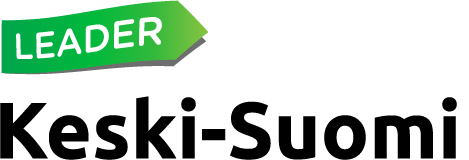